Volební paradoxy I.
POLb1108 Mýty a fakta voleb
Daniel Kerekes
Očakávanie v. realita
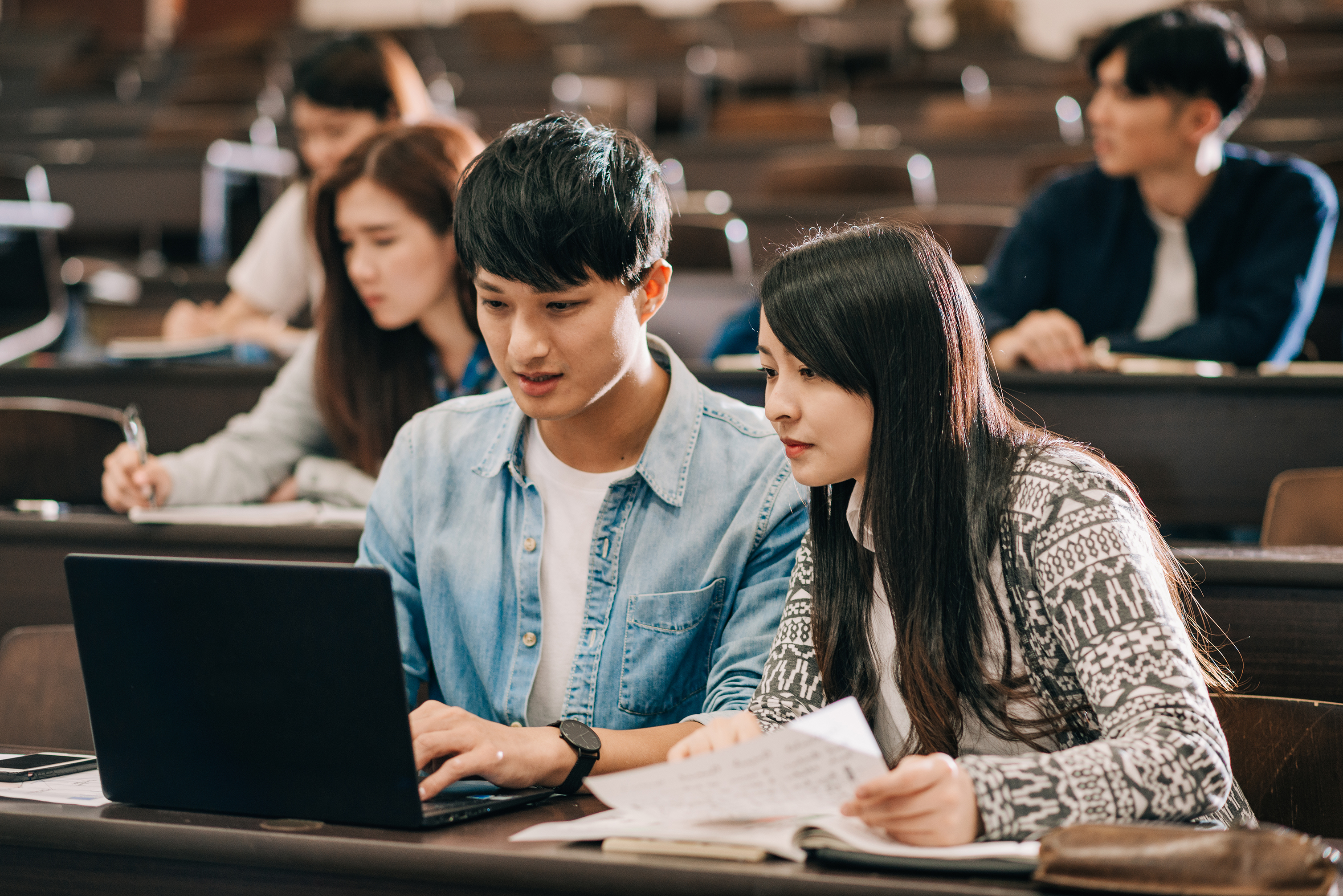 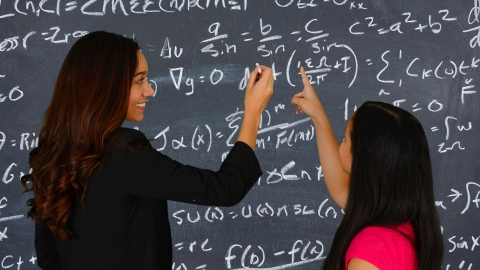 Obsah
Zoznamka
Trochu matematiky
Trochu zamyslenia sa
Príklady paradoxov
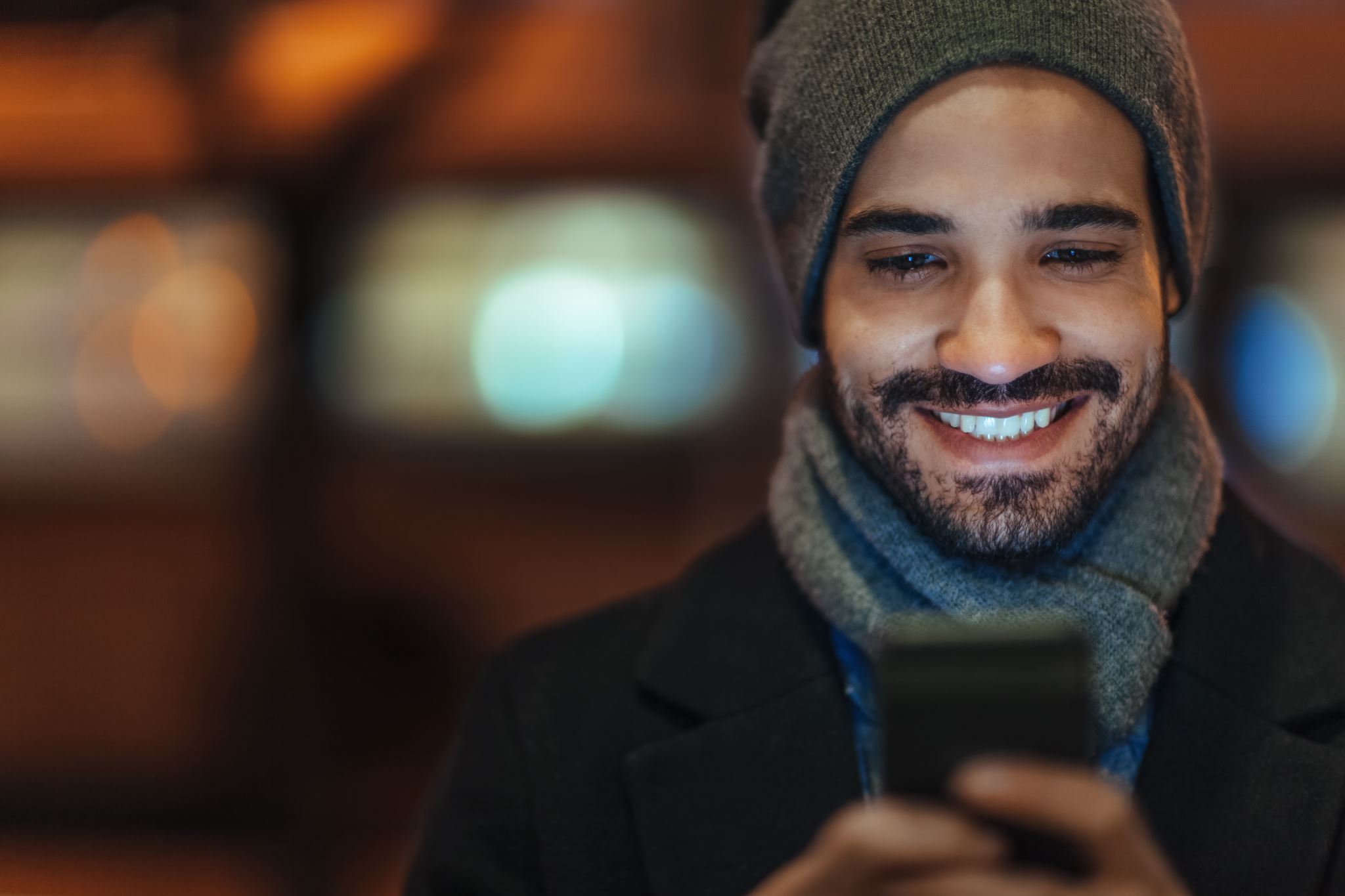 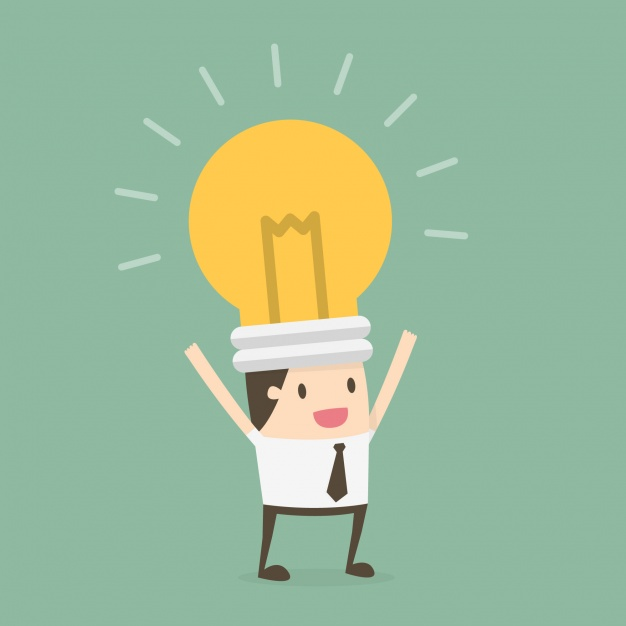 Môžem strane uškodiť tým, že ju budem voliť?
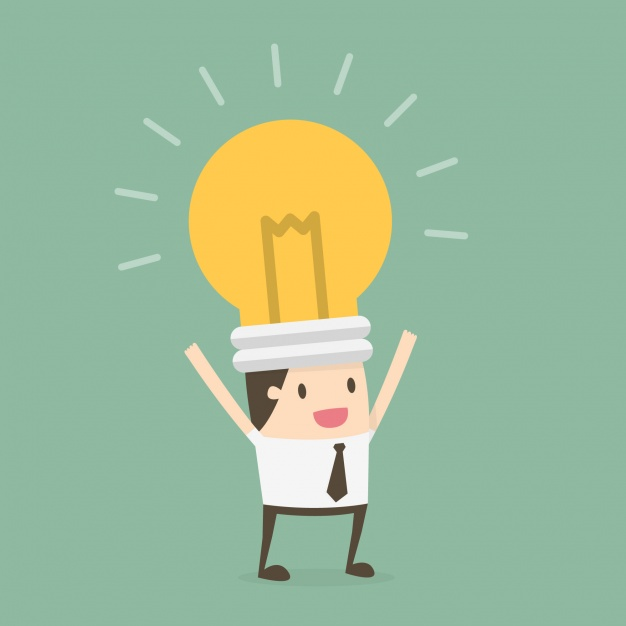 Aké kritéria by mal spĺňať volebný systém, resp. procedúra prevodu hlasov na mandáty?
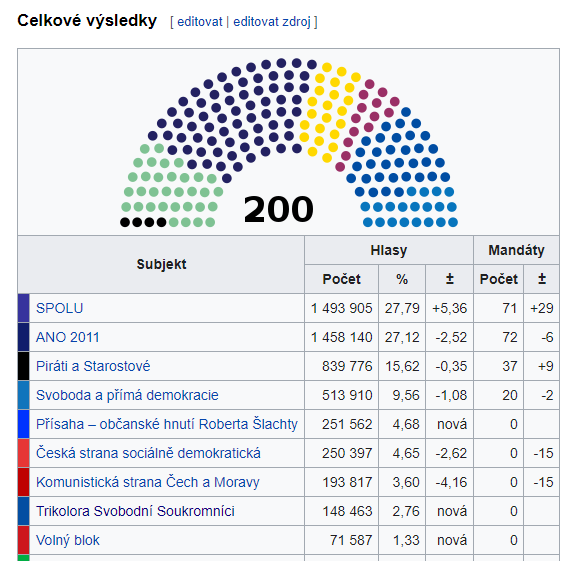 § 48
Určení počtu poslanců volených ve volebních krajích
(1) Na základě výsledků hlasování převzatých z volebních okrsků a zvláštních volebních okrsků u pověřených obecních úřadů podle § 43 zjistí Český statistický úřad celkový počet platných hlasů, které byly ve všech volebních krajích odevzdány pro všechny politické strany, politická hnutí a koalice, a vydělí ho počtem volených poslanců podle § 24. Číslo takto vypočtené a zaokrouhlené na jednotky je republikovým mandátovým číslem.
(2) Republikovým mandátovým číslem se dělí celkový počet platných hlasů odevzdaných v každém volebním kraji. Celé číslo takto vypočtené je počtem mandátů, které připadají jednotlivým volebním krajům.
(3) Nebyly-li takto rozděleny všechny mandáty, připadnou zbylé mandáty postupně volebním krajům, které vykazují největší zbytek dělení. Při rovnosti zbytků rozhoduje los.
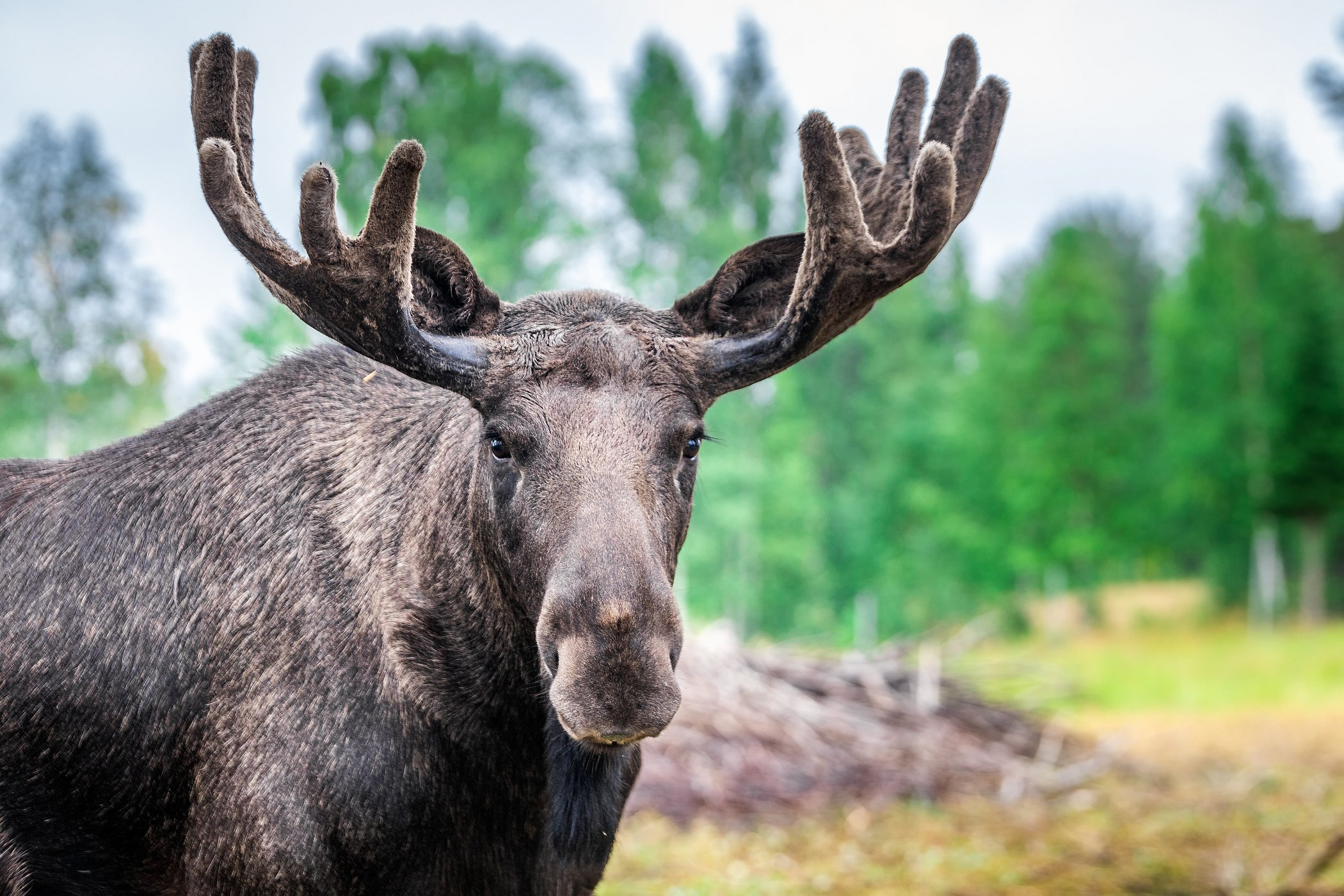 RMČ (kvóta): 26875
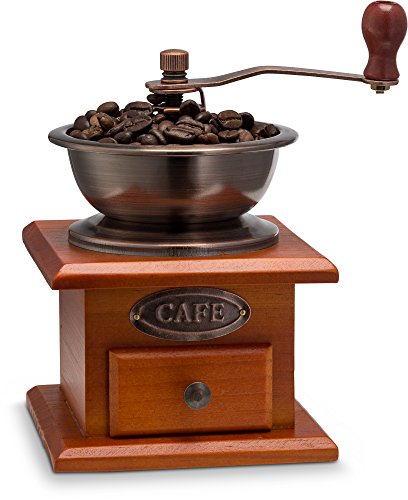 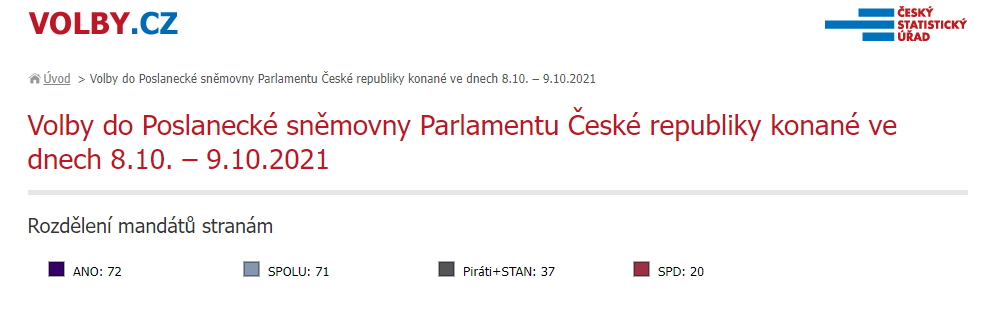 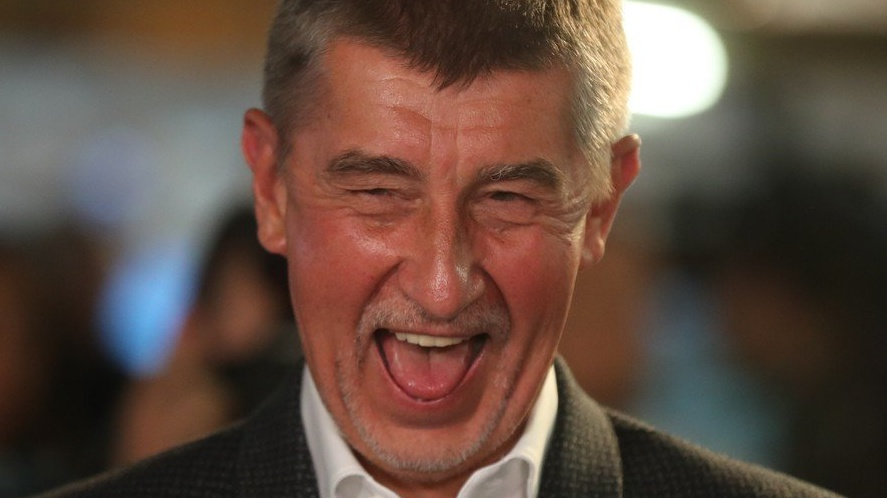 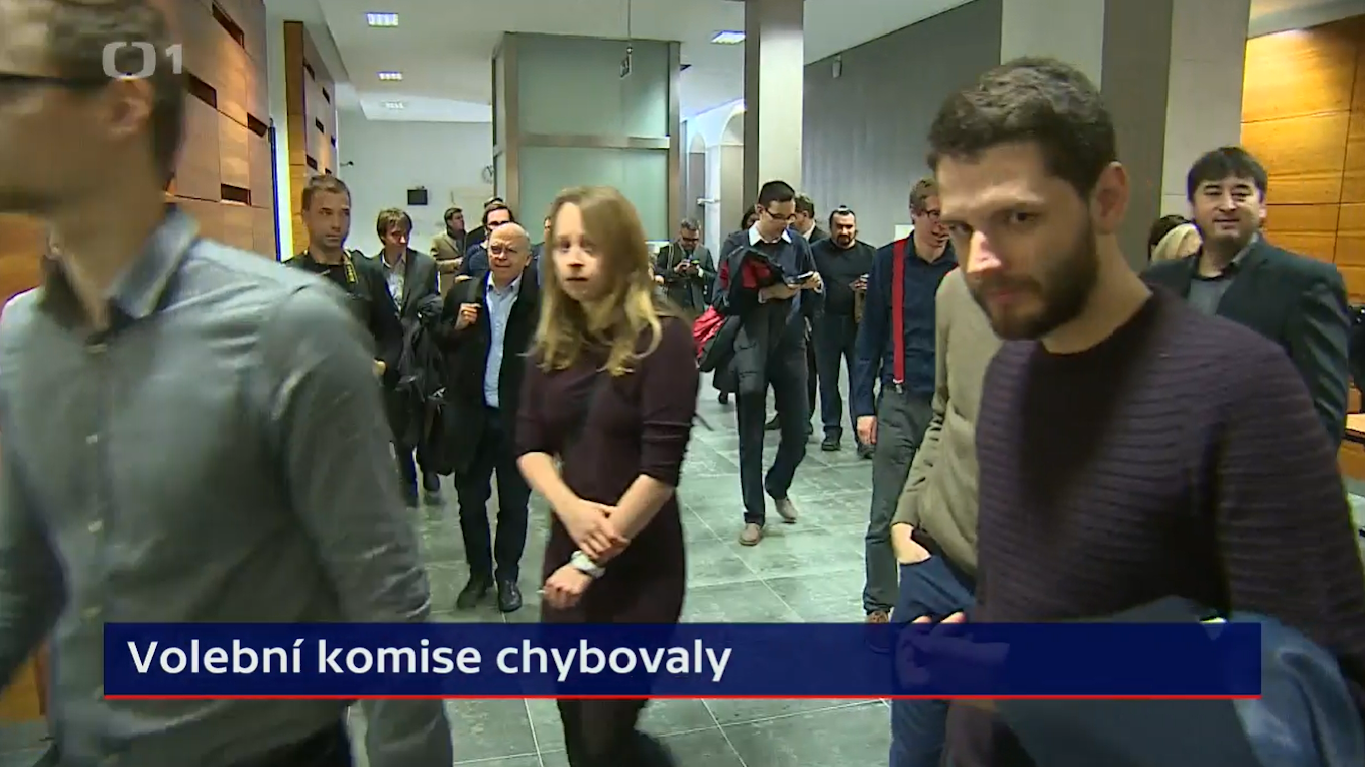 RMČ (kvóta): 26875
RMČ (kvóta): 26845
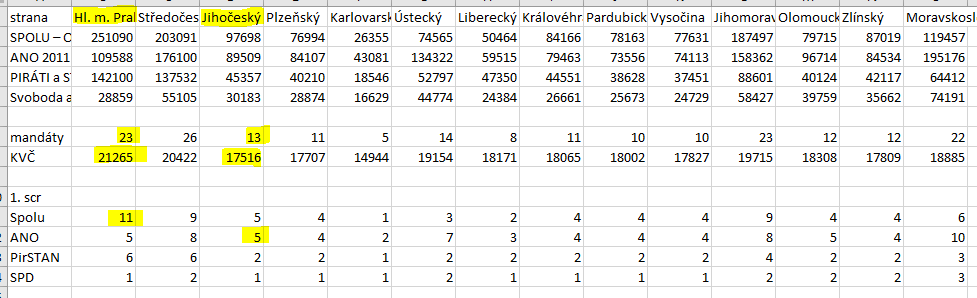 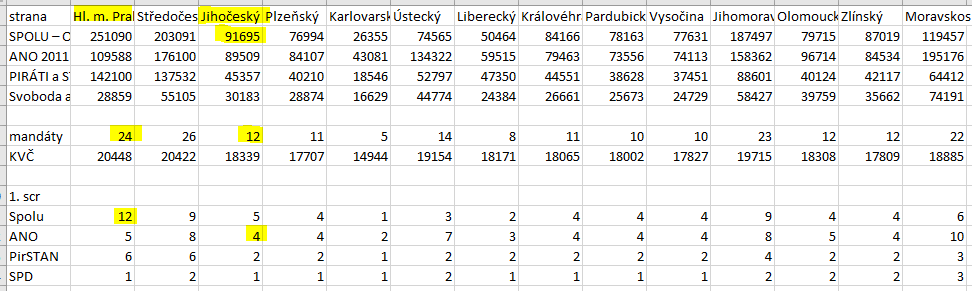 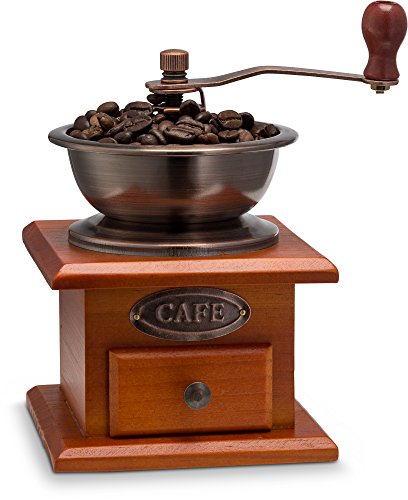 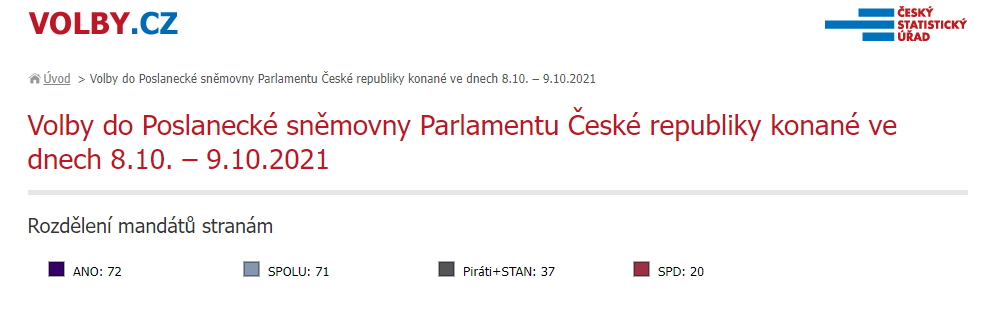 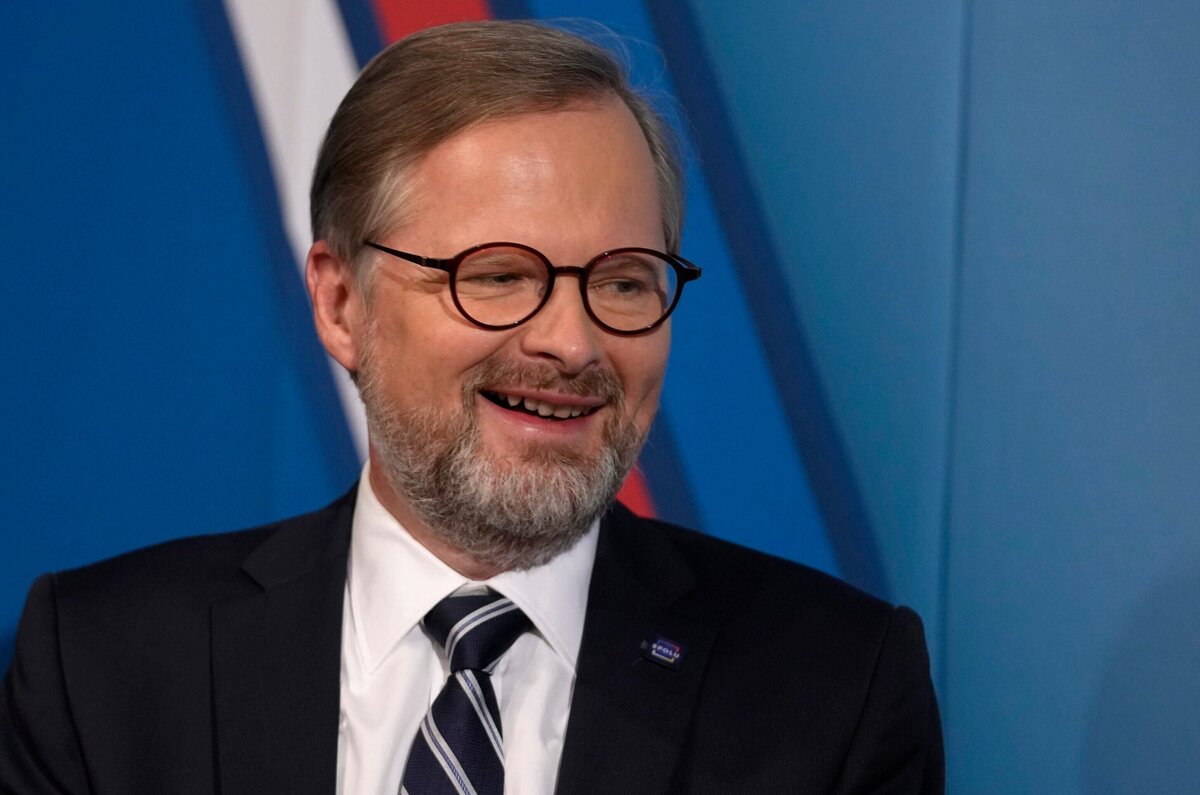 Alabamský paradox
10 mandátov
11 mandátov
Populačný paradox
Spracované podľa: Dančišin
Paradox nového štátu
1907 – vznik Oklahomy
Komora reprezentantov: 386 kresiel
Zámer zväčšiť komoru tak, aby sa neukrátili iné štáty.
Na Oklahomu pripadalo 5 kresiel
Výsledok?
Nová komora: 391 kresiel
Maine + 1 kreslo
New York – 1 kreslo
Paradox nevolenia
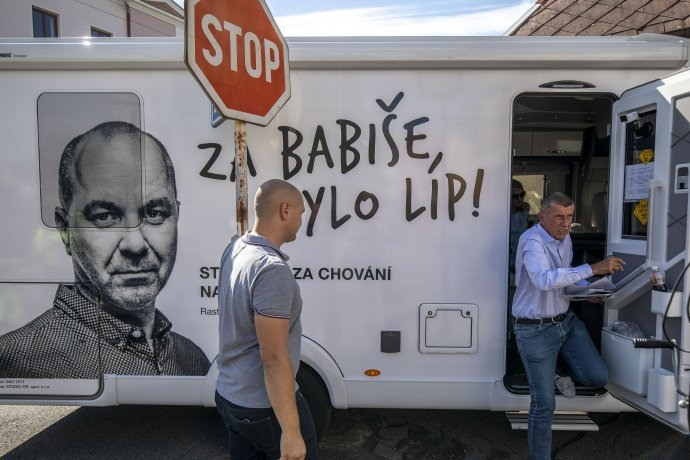 Spracované podľa: Nurmi
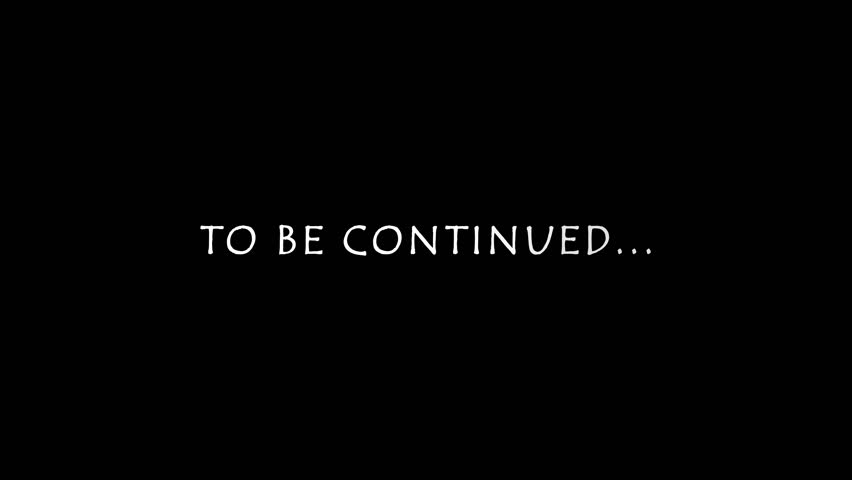